The Great Plague
Please bring your homework in to show to the class on the last week of half term so that we can share and celebrate all of your hard work!
Fleetwood’s Charity Primary School
Homework Menu
Willow Class – Autumn 2
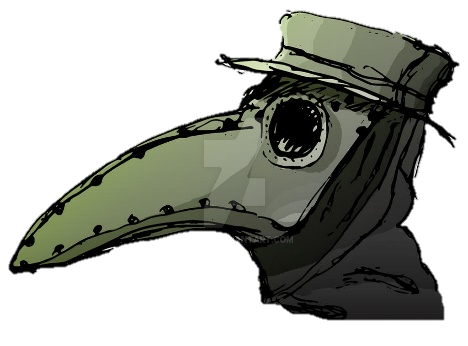 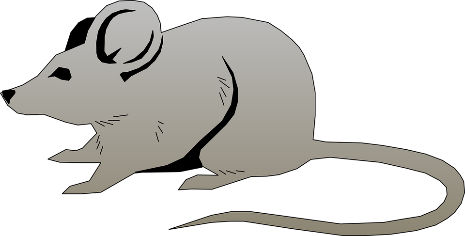 RE:
This half term we are looking at Christmas and how Jesus is the Light of the World. Can you create something that represents light that we could hang on our Christmas tree? Think about candles, bulbs, the sun, even Jesus!
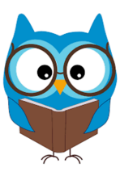 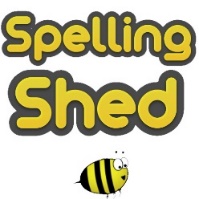 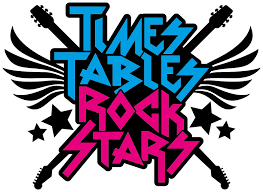 History
This half term, our History topic is The Great Plague. Once we have had our first few lessons, can you create a poster to warn people of the Plague? Think about what symptoms they might need to look after, and think about what they can do to try to avoid it.
Science
Your challenge this half term is to find as many objects around your house that make noise. Create a mind map or a list to show this. Tell me whether the object makes noise naturally or whether it needs to be hit against something etc.
Nativity

Please make sure you are practising your lines and the songs, our performance will arrive before we know it!
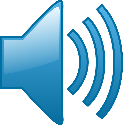 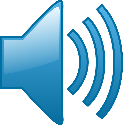